Александър Христов, 41 група, фак. N 121214001
Електромагнитни измервателни системи
Устройство
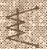 Символно означение:

Неподвижната част на електромагнитните измервателни механизми представлява бобина, през която протича измерваният ток или част от него. Подвижната част представлява пластинка от феромагнитен материал. Разработени са различни конструкции, но широко приложение в практиката са намерили само две:а) с плоска бобина;б) с кръгла бобина.
Устройство на ЕМ измервателна система с плоска бобина
Неподвижна частна измервателния механизъм е плоската бобина 1, през която протича измерваният ток. Срещу кухината на бобината е разположена феромагнитната пластинка 2, ексцентрично разположена на оста 3. Към същата ос са свързани стрелката 4, единият край на спиралната пружина, която създава противодействащия момент, и буталото на въздушния успокоител.
Когато през бобината протича постоянен или променлив ток, пластината се стреми да заеме такова положение, при което магнитното поле на системата ще се усили, т. е. пластината се стреми да влезе в кухината на бобината. Тъй като пластината е ексцентрично разположена на оста, преместването и предизвиква завъртане на оста и натягане на спиралната пружинка, в резултат на което възниква и противодействащ момент. При завъртане на оста стрелката се отклонява от нулевото деление на скалата.
Устройство на ЕМ измервателна система с кръгла бобина
При тази конструкция в кухината на неподвижната бобина 1 е закрепена неподвижно пластинката 2 от магнитномек материал. Срещу тази пластинка е разположена подвижната метална пластинка 3, механически свързана с оста. Към същата ос са свързани стрелката, сnиpaлната пружина и буталцето на въздушния успокоител
Принцип на действие
Когато през бобината протича постоянен или променлив електрически ток, двете пластинки се намагнитват едноименно. Между тях се появяват сили на отблъскване, в следствие на което подвижната пластинка се премества, като при това оста и стрелката се завъртат на определен ъгъл спрямо началното си положение и спиралната пружинка се натяга.Протичащият през бобината на измервателния механизъм електрически ток I създава магнитно поле и от там въртящ момент:
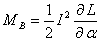 Принцип на действие
При преместването на пластинката оста се завърта, спиралната прожинка се натяга и се създава противодействащ момент Мп = k.α, чиято стойност нараства с нарастването на ъгъла.При определена стойност на ъгъла α противодействащият момент става равен на въртящия, т. е. настъпва равновесие, при което ъгълът на завъртане на стрелката α е:

    (2)
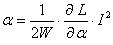 Предимства и недостатъци
Електромагнитните измервателни уреди намират широко приложение поради: 
простотата на конструкцията;
Ниска цена;
Способни са да издържат кратковременни претоварвания  (до 5 пъти номиналния ток);
Възможност за измерване на постоянен и променлив ток
Като недостатъци могат да се отбележат:
Неравномерността на скалата(особено първата й четвъртина);
Зависимост на показанията от външни магнитни полета
Зависимост на показанията от честотата
Област на приложение
Поради солидната си конструкция, значителната издръжливост на претоварване и сравнително малката точност тези апарати намират приложение предимно при всекидневните технически измервания, при които не е необходима особена прецизност. За лабораторни измервания тези апарати не са подходящи.С електромагнитни измервателни механизми се конструират предимно амперметри и волтметри и честотомери.
Амперметри
През бобината на амперметъра се пропуска целия измерван ток, като функцията на преобразуване се представя чрез израза (2). При малките обхвати бобината съдържа голям брой навивки от проводник с малко сечение. При големите обхвати броя на навивките намалява, за да се достигне до една навивка при обхват 200 A. По- нататъшното увеличение на обхвата се постига чрез токови измервателни трансформатори.
Волтметри
В ЕМ волтметри последователно на бобината е свързан допълнителен резистор, който в преносимите уреди има няколко секции за получаване на обхватите му. Минималните обхвати на волтметъра са няколко десетки волта. Ограниченията тук са свързани със значителната консумация на уредите(токът на пълно отклонение има голяма стойност). При подходящо съпротивление обхватите достигат 600V. За намаляване на честотните грешки паралелно на част от допълнителния резистор се включва подходящ кондензатор и така честотния обхват може да достигне до 1500Hz.
Вибрационен електромагнитен честотомер
Принципът на работа е следния: Към бобината на електромагнита се подава напрежение със измерваната честота. В непосредствена близост до електромагнита са закрепени два реда еластични стоманени пластинки, които могат да вибрират свободно под прорезите на цифреника. Всяка пластинка има различна честота на свободните трептения. Електромагнитните сили на привличане на пластинките имат двойно по- голяма честота от измерваната. С най-голяма амплитуда ще вибрира пластинката, чиято собствена честота е равна на честотата на силите на привличане.
Вибрационните честотомери имат диапазонни обхвати 45-55 Hz или 450-550 Hz. Грешката им е от порядъка на 1,5-2,5%.
Използвана литература
Електрически измервания под общата редакция на проф. Б. Матраков, ИПК на ТУ-София, 1999
 Електрически измервания под общата редакция на проф. Ал. Балтаджиев, Техника,София, 1977
 URL:
http://setunna.com/en/electronics/electromagnetic-measuring-devices
https://sites.google.com/site/izmervatelniuredi/iii-izmervatelni-mehanizmi-za-neposredstvena-ocenka/elektromagnitna-sistema
http://tehnopribor.ru/termin/elektromagnitnye_izmeritelnye_pribory.html
http://xreferat.com/102/1643-1-elektrodinamicheskie-i-elektromagnitnye-izmeritel-nye-pribory.html
http://malishev.info/exams/metrologia/sem4/16/
Въпроси?
Благодаря за вниманието!